Curriculum Leaders Meeting
September 2023
Dr. Randy Watson
Kansas Commissioner of Education
KSDE – DLS Updates
Early Childhood
Amanda Petersen
Kindergarten Readiness Snapshot (ASQ)
Amanda Petersen (apetersen@ksde.org) and Stacy Clarke (kansasicc@ksde.org)
Why do we have a Kindergarten Readiness Snapshot?
The first five years of a child’s life are an incredible opportunity to set a positive direction.
When children, families, schools and communities are ready for kindergarten, students experience greater success in school. 
Engaging families to better understand children’s development can improve school readiness.
Why did Kansas decide to use the Ages & Stages Questionnaires (ASQ)?
The ASQ engages parents and caregivers in completion.
The ASQ is a valid, reliable tool well-supported with resources for implementation. 
The ASQ addresses developmentally appropriate milestones across a range of domains.
The ASQ is a tool used across age ranges and settings.
What is required?
K.A.R. 91-31-32. Kansas education systems accreditation.
(Excerpt – subsection g) Each education system seeking accreditation shall meet the following requirements:
(1) Participate in the Kansas assessment program as directed by the state board;
(2) have in place a method of data collection approved by the state board for collecting kindergarten-entry data;
(3) have in place a state board-approved individual plan of study program for each student. The program shall begin for all students by grade eight and continue through high school graduation;
(4) have in place a method of assessing all students' social-emotional growth;
(5) provide evidence that the foundational structures for each accreditation cycle are in place;
(6) offer curricula that allow students to meet the requirements of the state scholarship program;
(7) offer subjects and areas of instruction approved by the state board that provide each student with the opportunity to achieve at least the capacities listed in K.S.A. 72-3218, and amendments thereto; and
(8) document the existence, membership, training, and meetings of school site councils, education system site councils, and education system leadership teams.
2023-2024 Snapshot
Kansas elementary schools partner with parents and caregivers of incoming kindergarten students to complete both the Ages & Stages Questionnaires®, Third Edition (ASQ-3), and the Ages & Stages Questionnaires®: Social-Emotional, Second Edition (ASQ:SE-2).
All accredited schools must administer the ASQ by Sept. 20, 2023. All data must be entered into ASQ Online by Oct. 10, 2023. 
KESA Guidance Document: System is “In Compliance” if it completes both the ASQ-3 and the ASQ:SE-2 for 50% or more of incoming kindergarten students. “Working Towards” is 25% to 50% participation, and “Not in Compliance” is less than 25%.
Discuss with your table:
Agree or disagree: The Kansas Kindergarten Readiness Snapshot is a worthwhile approach to improve student outcomes in my district.
Do you have feedback, ideas, or questions about the way Kansas has implemented the requirement that each education system seeking accreditation in Kansas shall… have in place a method of data collection approved by the state board for collecting kindergarten-entry data?
What would be helpful? Reports in AMOSS and template ASQ results Powerpoint
What we’re envisioning for AMOSS:
Building and district participation rates: 
Count of total kindergarten students enrolled
Count of kindergarten students exempt (child older than age cutoff or determined screening was inappropriate)
Number and percentage with complete ASQ-3, complete ASQ:SE-2, and both
Child-level participation list
Building and district aggregate Kindergarten results
Reports would not be available until December/January timeframe
ASQ-3 and ASQ:SE-2 Results, All AgesJanuary 1 to Dec 31, 2022
ASQ-3 and ASQ:SE-2 Results, All AgesJanuary 1 to Dec 31, 2022
This PowerPoint template includes aggregate statewide ASQ results (all ages) and instructions to add slides with district-specific results. Email Amanda Petersen (apetersen@ksde.org) with questions.
Preparing and pulling data
At the state level, we created the charts in this PowerPoint using the “ASQ-3 Aggregate Results, by Category” and the “ASQ:SE-2 Aggregate Results” reports. We have also recreated these reports using a  cleaned, analyzed dataset that includes only kindergarten data with one screening per child. 
Make sure that ASQ data is finalized – all pending Family Access screenings are accepted and all “in progress” paper screenings are finalized – before running reports.
Format data in Excel as follows:
Right-click on the below chart and click “Edit Data” to add district data.
Right-click on the below chart and click “Edit Data” to add district data.
Share your thoughts:
Is providing Kindergarten Readiness Snapshot data in the AMOSS authenticated application in December/January useful? 
Would you use a template Powerpoint for ASQ results? What would you like to see included?
End-of-Snapshot reminders
All data is due in the ASQ Online system by October 10. 
Pending Family Access Screenings
In-Progress Manual Screenings
Child profiles complete for those not participating because of parent opt-out, older than age cutoff, or determined screening inappropriate
Ensure teachers have ASQ Online accounts and the resources they need to follow up with families to share results. 
Amanda Petersen (apetersen@ksde.org) and Stacy Clarke (kansasicc@ksde.org) are available today to answer questions, provide ASQ Online assistance, and help troubleshoot issues.
Contact Information
Amanda PetersenDirectorEarly Childhoodapetersen@ksde.org
Stacy ClarkeConsultantEarly Childhood
kansasicc@ksde.org
Career and Technical Education
Natalie Clark
Communication
KSDE Secondary-Level CTE Contacts.pdf
CTE - Communications (ksde.org) ListServ Sign-Up

CTE and Perkins Coordinator’s Network Monthly Virtual MeetingsNext Meeting:Monday, October 23rd, from 1:00 to 2:00 pm CSThttps://ksde.zoom.us/j/87325741880?pwd=VTlQNTZzbDJGMjVQaHFpT21oQ1NLZz09
CTE Important Dates
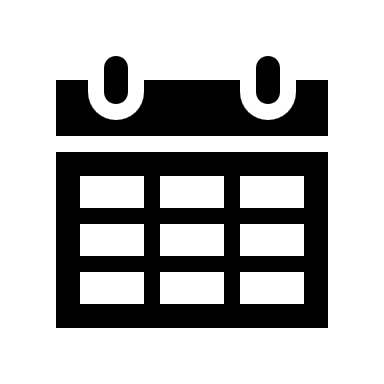 August 15, 2023 – Student Data Management Due Updated: September 6th for 2023 Year Only
October 15, 2023 – Double-up & Nesting Requests Due
November 15, 2023 – Pathway Applications Open
February 1, 2024 – Student Follow-Up Data Entry Opens
February 15, 2024 – Pathway Course Records Submitted in KCCMS
March 1, 2024 – Pathway Applications Due
April 15, 2024 – Student Follow-up Data Due
May 15, 2024 – Student Data Management Opens
Policy on Combining CTE Courses
Double-up courses
Survey link: https://ksde.sjc1.qualtrics.com/jfe/form/SV_egmgvP6OJyXZ85E
 
Integrated courses
Survey link: https://ksde.sjc1.qualtrics.com/jfe/form/SV_0iJAmqFw3V82A6O
 
Nesting Courses
Survey link: https://ksde.sjc1.qualtrics.com/jfe/form/SV_1C6iTMaTmQyiQ5M
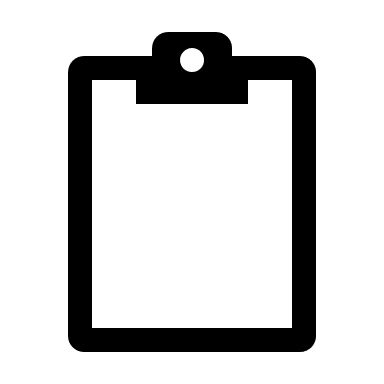 Due Oct 15
POLICY ON COMBINING FUNDING ELIGIBLE CTE COURSES : Fact Sheet Template (ksde.org)
*NEW* 2023-2024 Completer Definition
A student who has completed a minimum of three (3) secondary level credits in a single CTE pathway, with at least two (2) of those credits being a combination of technical and application-level courses. 
A Completer must also earn or complete at least one or more of the following:
Earn an end of pathway assessment/certification for completer status (industry-recognized certification or a passing score on a third-party, end-of-pathway assessment) Earn an Excel in CTE Qualifying Recognized Credential aligned to the Pathway
Earn nine (9) + college hours leading to completion of a certificate or post-secondary program aligned to the Pathway’s Program of Study (postsecondary credits in the relevant career and technical education program or program of study earned through a dual or concurrent enrollment) 
Complete a high-quality work-based learning career preparation experience, Kansas Work-Based Learning Continuum, in the Pathway defined in Kansas Work-Based Learning: Personalized Learning Plan Guidance Document (ksde.org)

Place artifacts that demonstrate completion in the electronic portfolio section of the Individual Plan of Study (IPS).
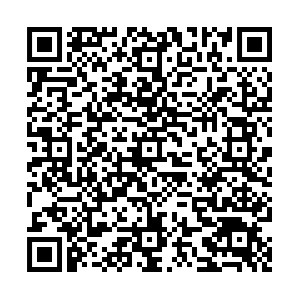 House Sub for Senate Bill 123
Excerpt from HS for SB 123 concerning students in grades 9-12: 
Career and Technical Education Credential and Transition Incentive for Employment Success Act 
The bill establishes the Career and Technical Education Credential and Transition Incentive for Employment Success Act. The bill requires all school districts and colleges that offer career technical education (CTE) for students in grades 9–12 to, upon request of the student, pay any fees associated with any assessment or examination required for the student to obtain the industry-sought credential associated with the student’s CTE program. Final_SB123_Credential_List_for_2023-2024.pdf (kansasregents.org)
Career and Technical Education (CTE)Pathway Credential Recommendations
A CTE Pathway Credential Recommendations Link will be Available Year-Round for Pathway Credential Recommendation Submissions in compliance with Senate Bill 123 (New Section 10)
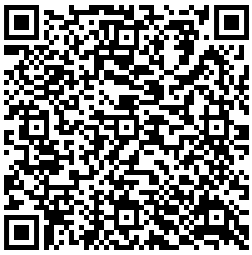 Tiered Technical Courses
What are Tiered Technical / Excel in CTE course?
Post-secondary credits first funded when Senate Bill 155, or the Governor’s CTE bill, was passed into law on July 1, 2012.
Provides free tuition or tuition reimbursement for high school students taking designated CTE courses from post-secondary institutions while in high school.
The goal of this bill is to create a Kansas workforce that is highly skilled and ready for employment.
Students may be financially responsible for fees outside of tuition including technology fees, tools, and textbooks.


Tiered Technical Courses (ksde.org)
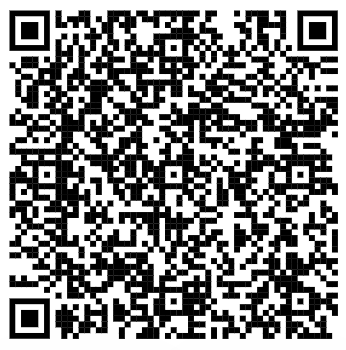 Career and Technical Education (CTE) 2023-2024 Cluster Reviews
Lead Consultant 	Created 	Last Year Reviewed 	Next Projected Review 	
Agriculture, Food and Natural Resources  		 	
Architecture and Construction 			
Arts, A/V Technology and Communications  		
Education and Training 		 		
Engineering 							
Finance 			 				
Health and Bio Sciences
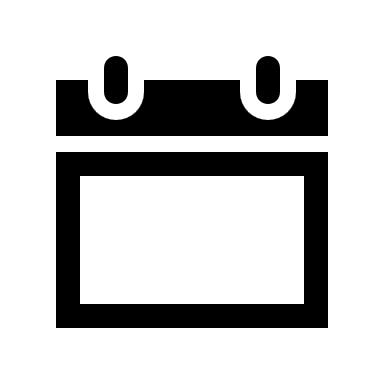 Changes for
2025-26 School Year
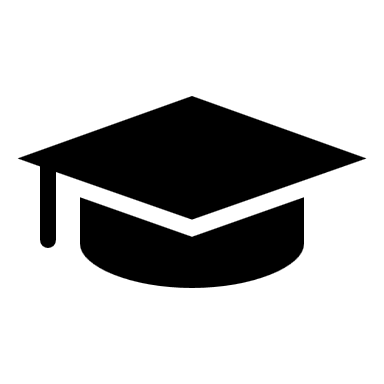 New Graduation Requirement
Financial Literacy
Course Title: Financial Literacy 
Course Code: 22990 

Course Description: Financial literacy course provides students with an understanding of the concepts, principles and skills involved in making and applying sound financial decisions. This course emphasizes earning income, spending, saving, investing, managing credit and managing risk.

Qualified Teachers: Family and Consumer Sciences, Gen Business, Business Ed Comp, Business Economics, Business Finance, Economics, History and Government, Social Studies Comp (With verifiable Financial Literacy Training)
[Speaker Notes: These changes begin with the class of 2028. (Incoming 8th Grade class.)
Follow the FAQ page as questions emerge and answers are provided: New Graduation Requirements FAQ]
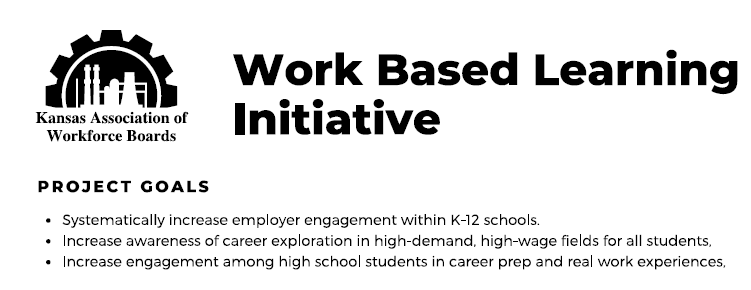 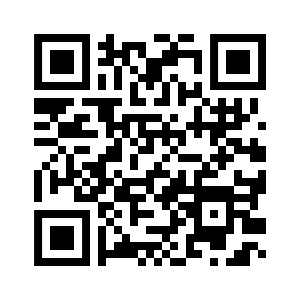 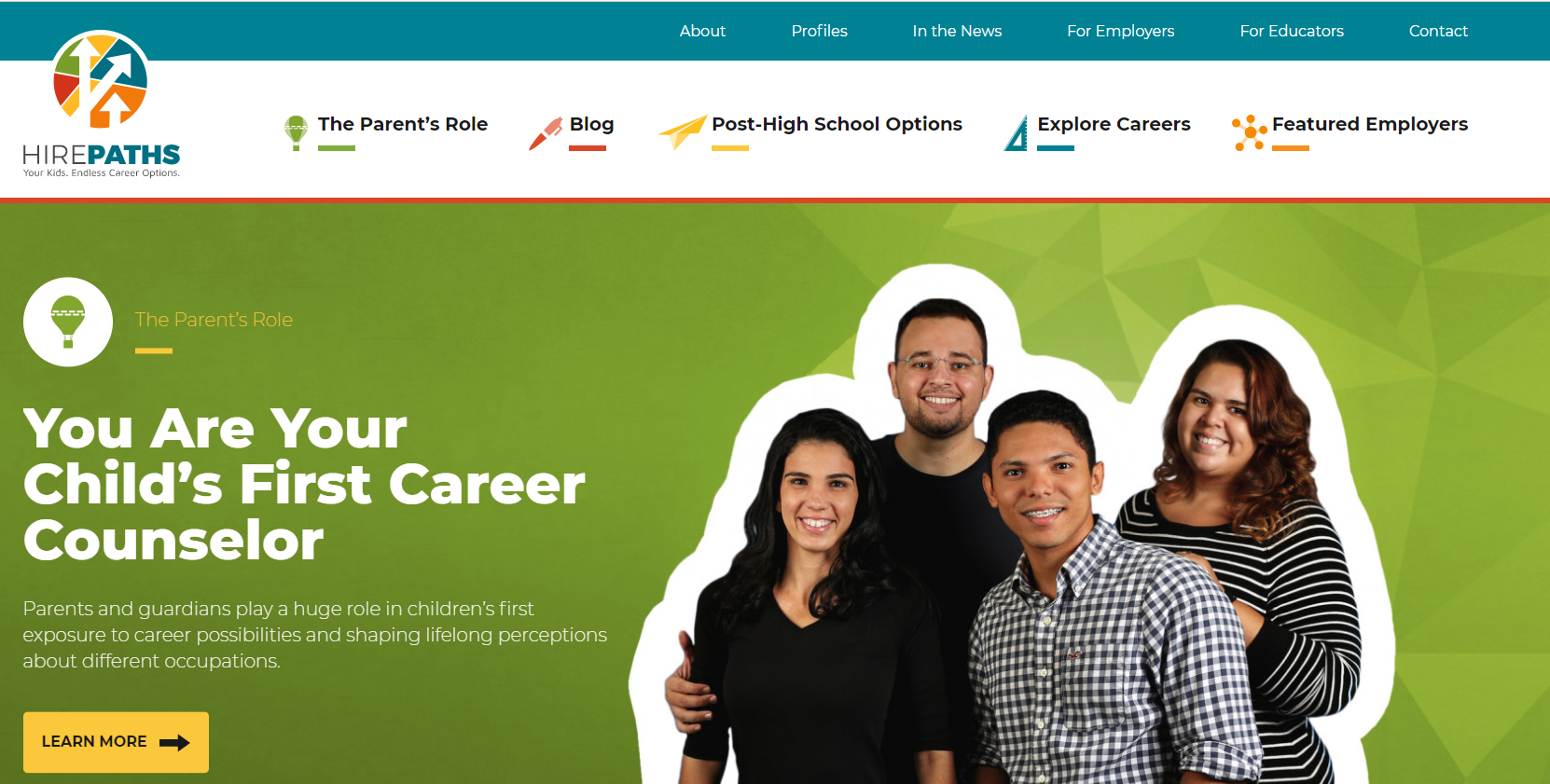 Cool Careers Videos | HirePaths
For Educators | HirePaths
Cool Careers Videos | HirePaths
For Educators | HirePaths
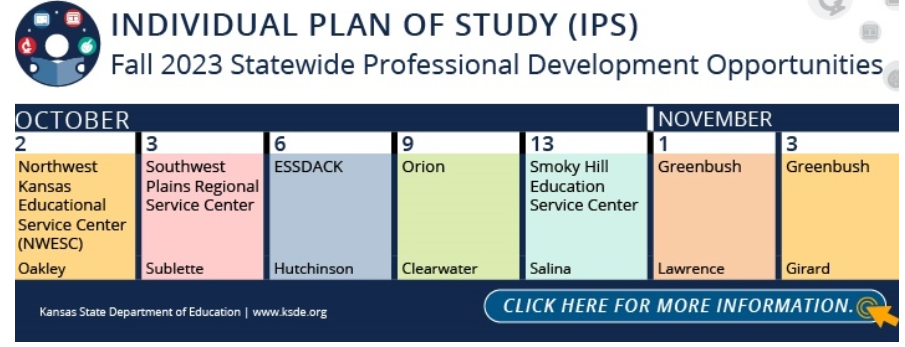 The Kansas State Department of Education (KSDE) will be providing IPS Technical Assistance opportunities in the fall at educational service centers. Fall 2023 Statewide Professional Development (ksde.org)
Natalie ClarkAssistant DirectorCareer, Standards and Assessment Services(785) 296-4351ndclark@ksde.org
DGSR
Dr. David Fernkopf
Dr. Robyn Kelso
Dropout Graduation Summary Report  (DGSR)
The Dropout Graduation Summary Report (DGSR) provides all schools and districts an opportunity to review and certify their dropout and graduation data are correct before submitting the report to the Kansas State Department of Education (KSDE). 

Opens this year, Monday, October 2.

Reminders that all principals should be logging in to the DGSR to look at and check their data.

Due Tuesday, October 31st.  If district admin does not sign off, we will be submitting for the district.
Dropout Graduation Summary Report  (DGSR). Few tips and hints
When you are logged into the DGSR anything that is labeled historic data, this data can not be changed.  It is from the past year and has already been submitted.
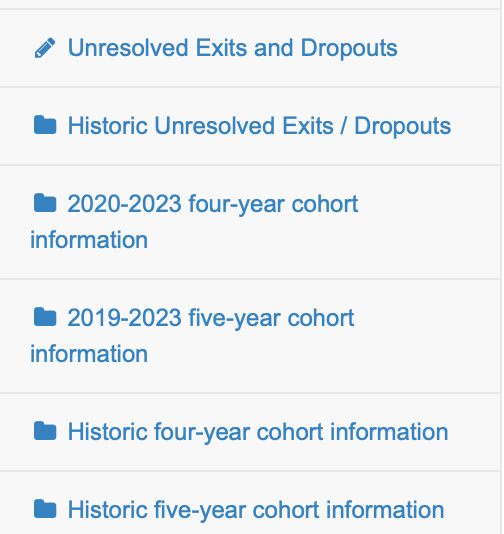 Dropout Graduation Summary Report  (DGSR). Few tips and hints
There are tools that districts have access to when working with the state to correct their data. 

One of those tools is called special circumstance remove from cohort.

	Reminder that we read all these requests and it most be a valid reason to remove the student from the cohort to keep the data accurate.  Please use this tool as the directions list.
Dropout Graduation Summary Report  (DGSR). Few tips and hints
Much more information available on the website and in the DGSR manual.
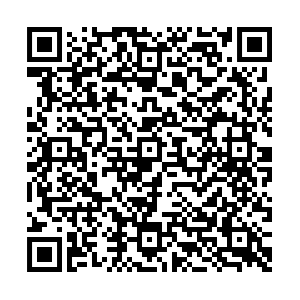 Dropout Graduation Summary Report  (DGSR).
Finally, please encourage your administrators not to wait until the end of the month to submit their reports.

We are here to help if you have any questions.

Dr. Robyn Kelso

Dr. David Fernkopf
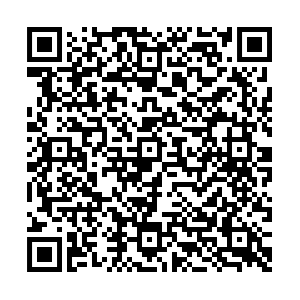 Early Literacy/Dyslexia
Melissa Bruner
Amy Bybee
Revised Dyslexia Handbook
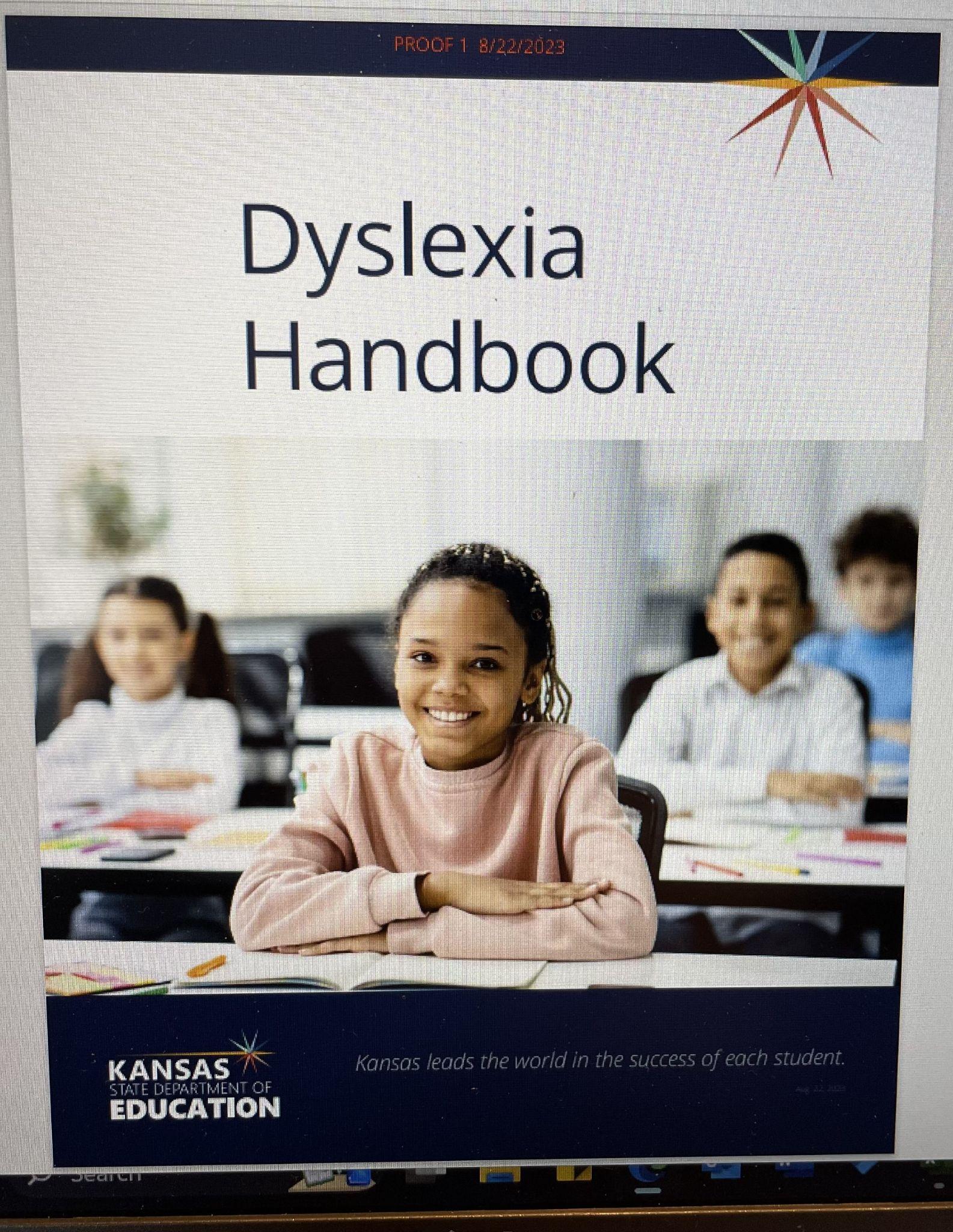 ON the KSDE Dyslexia Page: 

Dyslexia Handbook

Revised screening protocol

EOYA Guidance document

Every Child Can Read Guidance Document
[Speaker Notes: Dyslexia handbook is out and available at the KSDE Dyslexia page.]
Initial Dyslexia Training Modules: Revision: by January 2024  
(the required annual training requirements remain the same this year)
Introduction to Dyslexia: What it is and What it is Not

How the Brain Learns to Read

Structured Literacy &  Structured Literacy Middle/Secondary

Using Information for Transformation

KSDE Requirements and District Expectations
[Speaker Notes: These will replace the required dyslexia modules and will come with a facilitation guide and supporting materials]
The optional 2nd Grade Reading Test (April)
Well-received with over 3500 students and over 65+ districts participating

A “bridge” assessment between the instructional focus of early literacy instruction and the expectation of a comprehension assessment more typical of the 3rd grade assessment 

Allow teachers/ districts to see the effectiveness of core instruction in early grades

Allow schools to see if there are areas to focus on for the shift from learning to read- to reading to learn
PK-16 Partnerships
Unit Head Meetings (IHE)

Revised Assurance Forms (IHE)

Program Review (IHE)

PK-6 Elementary Standards Revision underway
[Speaker Notes: Laurie has presented about structured literacy at the unit head meetings for those who lead institutions that prepare teachers. They have been asked to provide revised assurance forms and syllabi as to where SoR is taught and assessed, I participate in program review and approval, PK-6 Elementary Standards are under revision for how you prepare teachers]
ONLY 1 MORE YEARIncreased LETRS Opportunities
One Year Curriculum: LETRS Early Childhood
Two more opportunities for teachers/ systems to join
Two Year Curriculum
	Two more opportunities for teachers/ systems to join
Two Year Curriculum for Administrators
	Two year opportunity for administrators
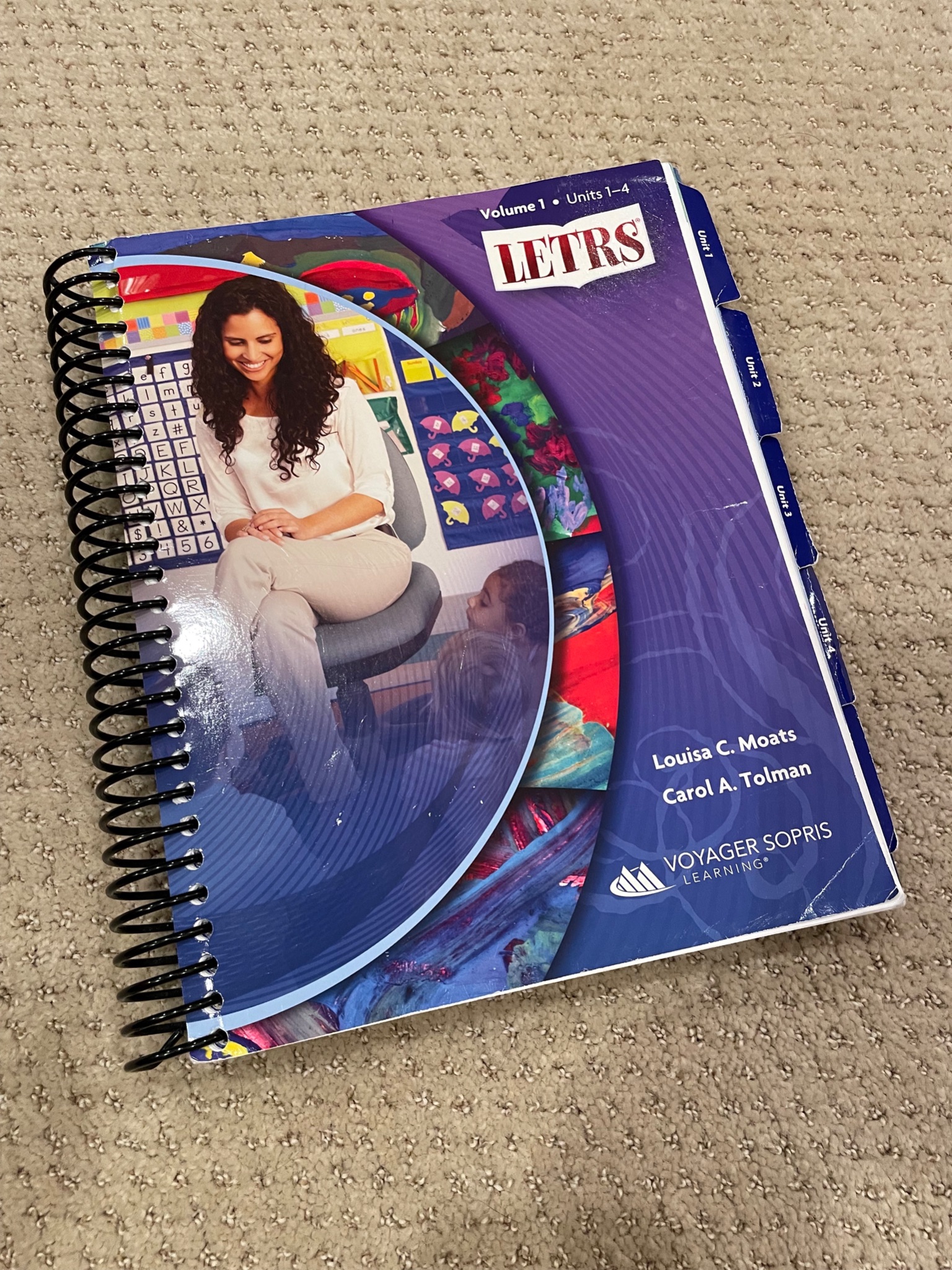 Registration open to individual teachers OR building/ district cohorts. 

Contact TASN or Kevin Davis:  kddavis@pittstate.edu
MORE INFO: LETRS
[Speaker Notes: If administrators are coaching and/ or directly supervising teachers using structured literacy, then they should take the regular two year curriculum.]
Professional Learning
90 Minute Literacy Block to be recorded

Structured Literacy Tool for Administrators (presented at Fall KSDE Conference)

Middle/ Secondary Students with Characteristics of Dyslexia (Recorded)

Structured Literacy Interventions (Text-based via Zoom Sept-Feb)

Fresh Look at Phonics- Revisited/ (Text-based via Zoom Sept- October)

KSDE Virtual Office Hours (Literacy Lifeline) Thursdays (3:30-5:00 via Zoom)
Provide input HERE
KSDE Dyslexia Page for More Information
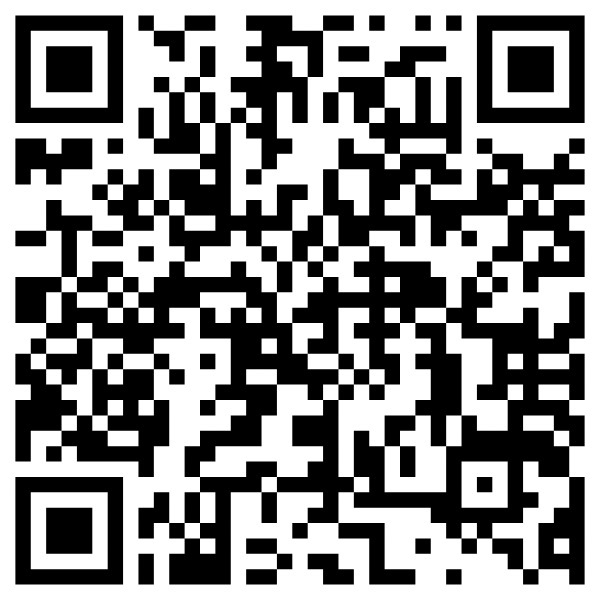 Kansas Dyslexia Handbook

KSDE Dyslexia Page

Link to the Early Literacy/ Dyslexia Link/ Newsletter
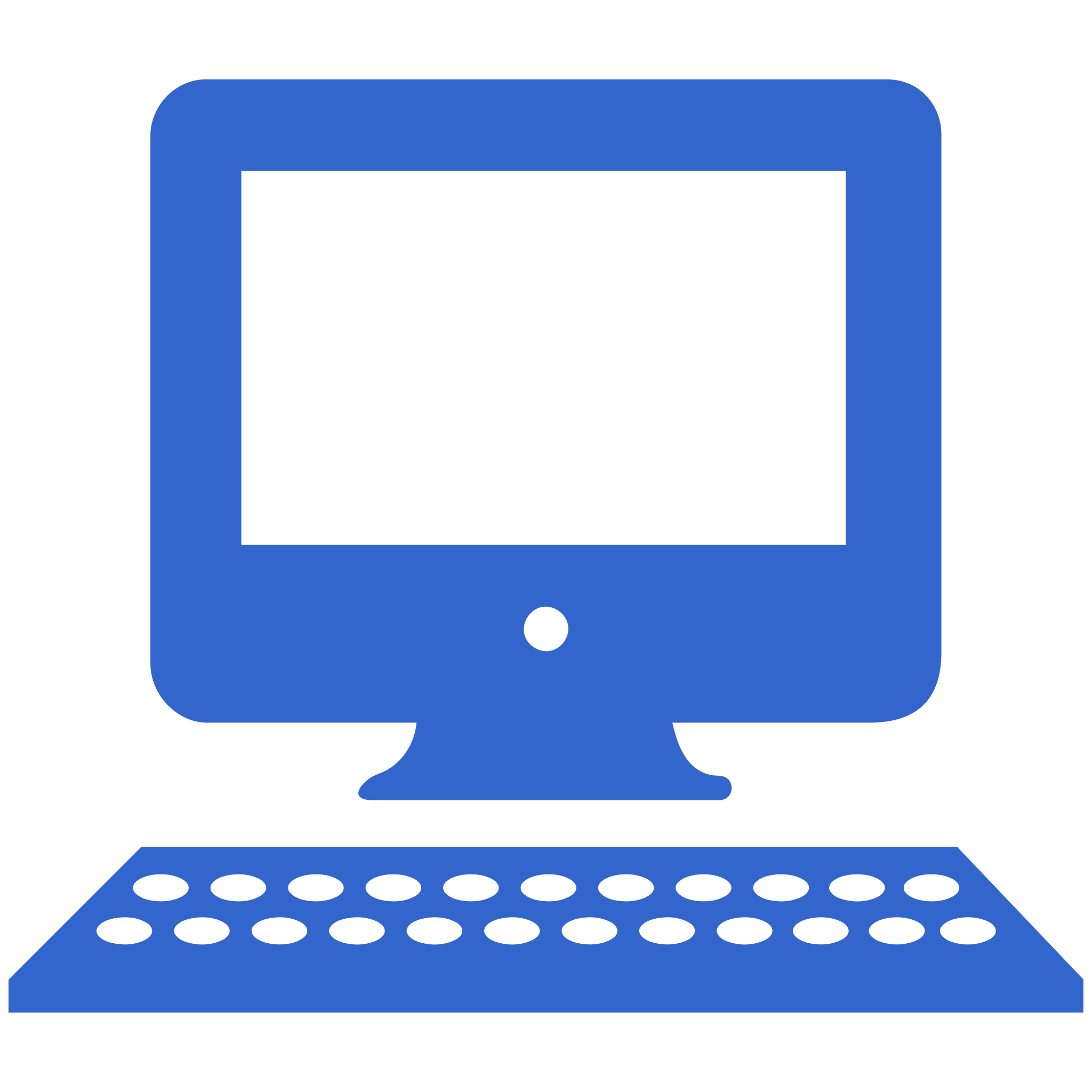 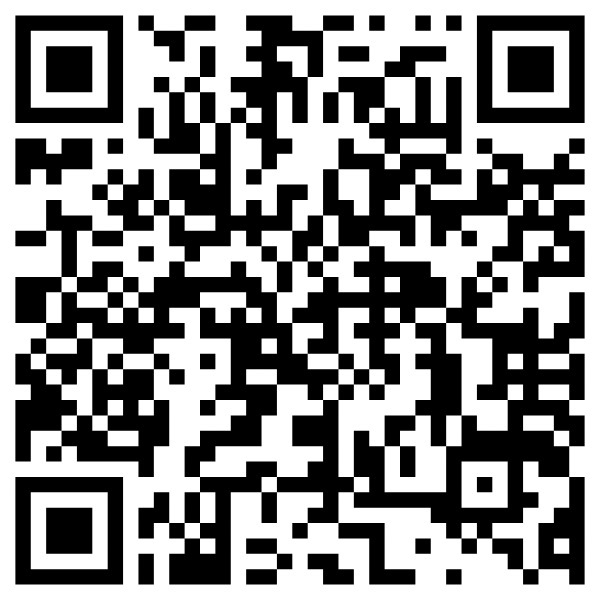 Questions?
Amy Bybee, KSDE Teacher Leader Consultant
Melissa Brunner, KSDE Teacher Leader Consultant
Early Literacy/ Dyslexia TeamCSAS(785) 296-2749lcurtis@ksde.org
Program Manager Updates
School Counseling 
Follow the listserv by contacting kreed@ksde.org 

The annual ESU/KSDE Fall Counselor Conference is back!! The 71st Fall Conference will be held at Emporia State November 17th from 8:30 am through 2:30 pm. Early registration is $95 and can be completed at ESU Fall School Counseling Conference (touchnet.com).
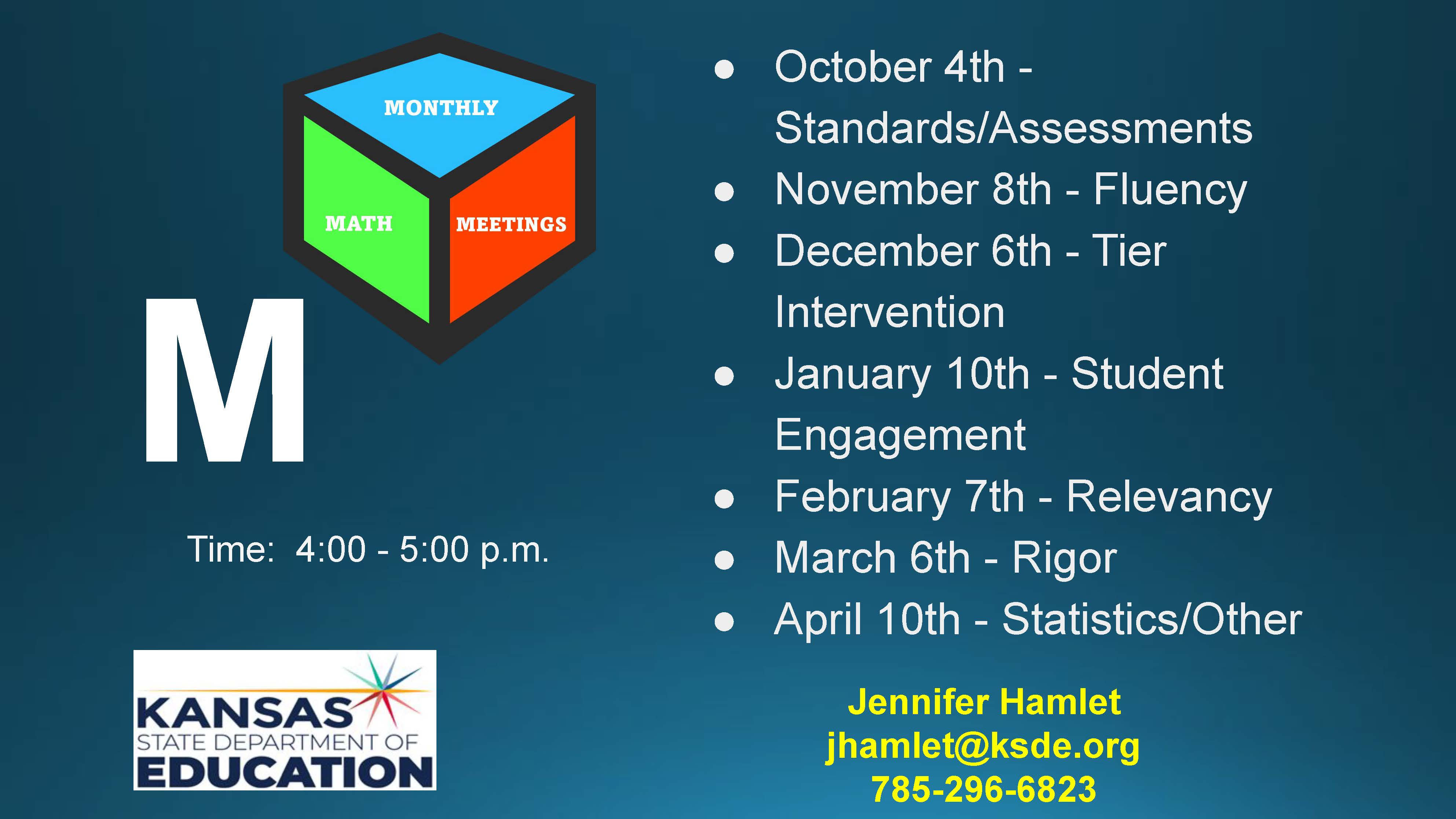 Licensure News
Shane Carter
SETS State Director Report
Bert Moore
HOT TOPICS
Dyslexia – FAQ Document 
Dyslexia - Identification Versus Diagnosis
Dyslexia – KSDE Revised Dyslexia Handbook 
Dyslexia Resources – ksde.org/Dyslexia
Keep The Main Thing The Main Thing
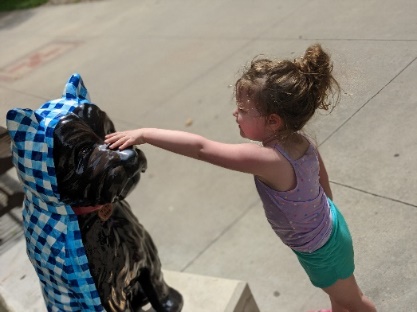 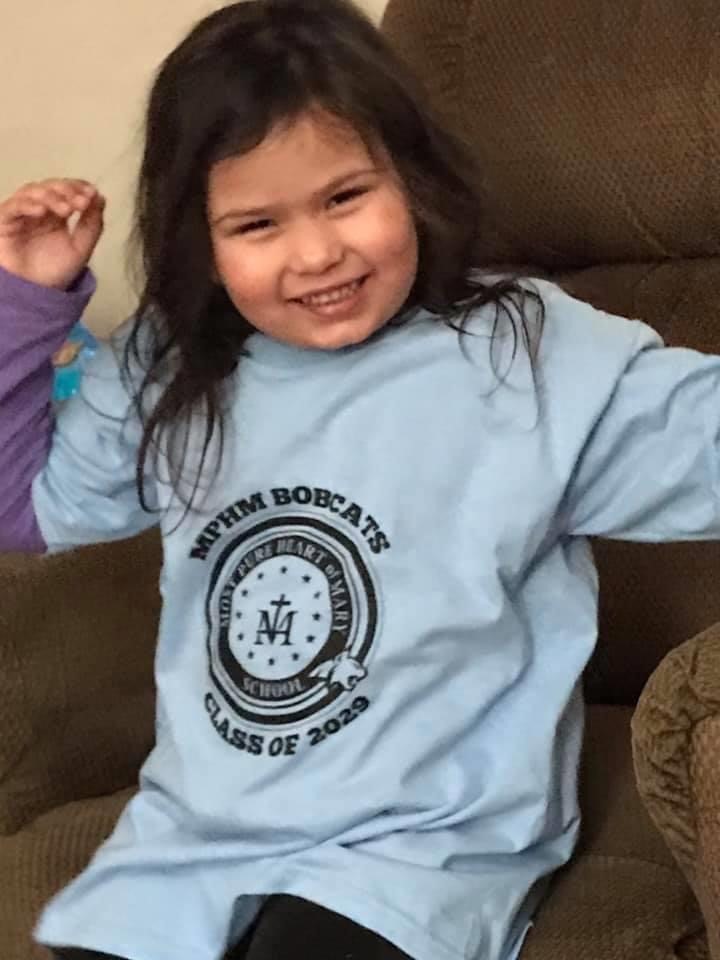 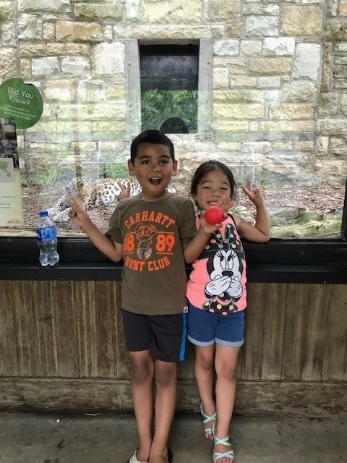 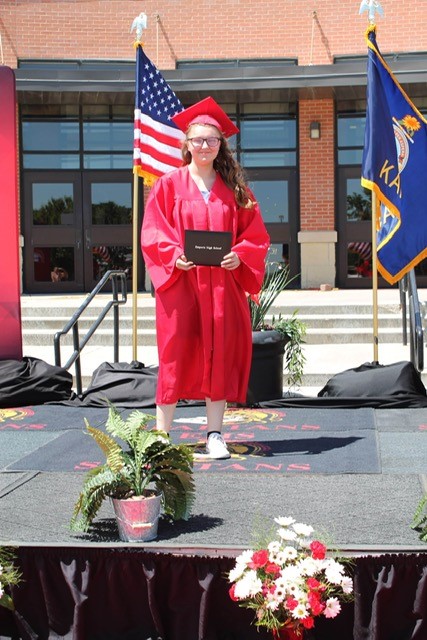 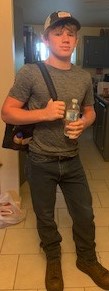 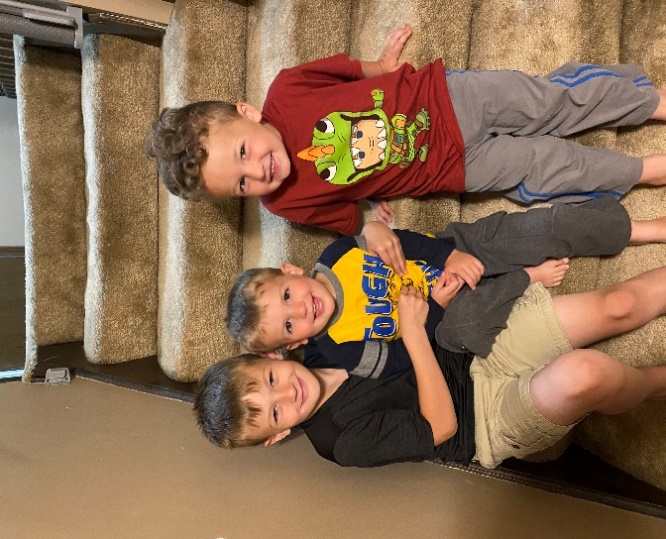 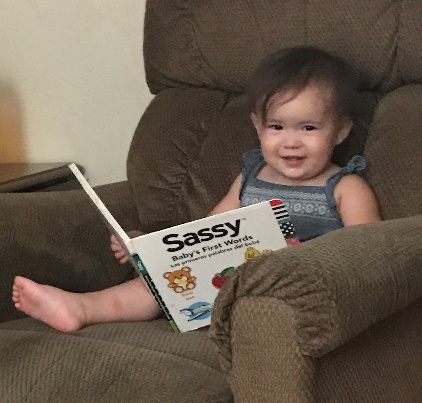 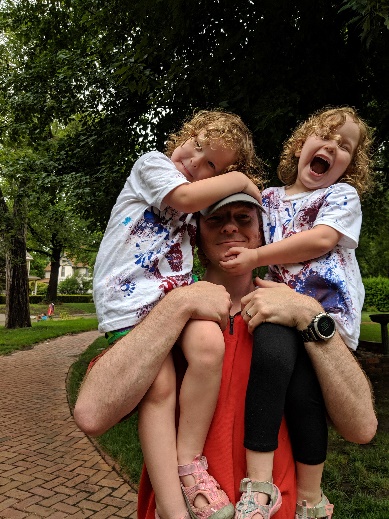 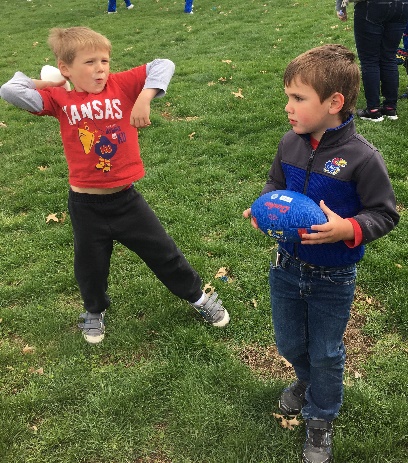 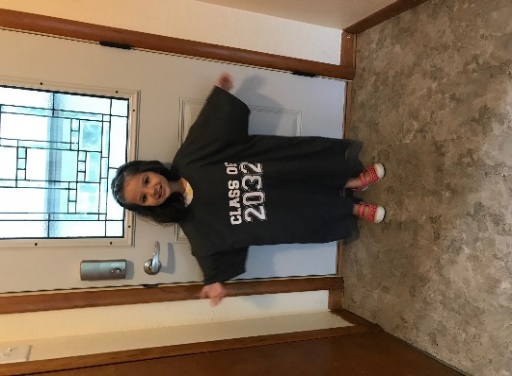 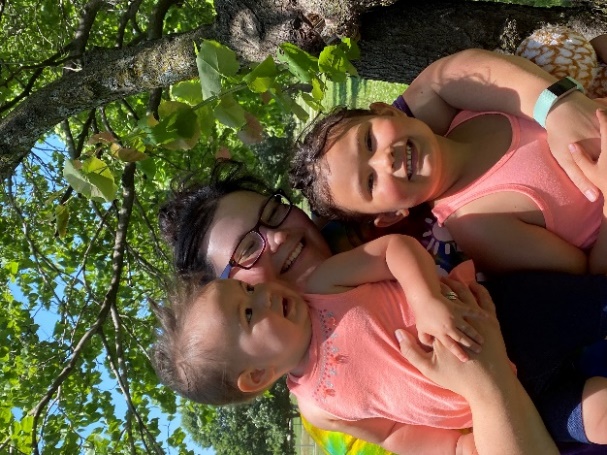 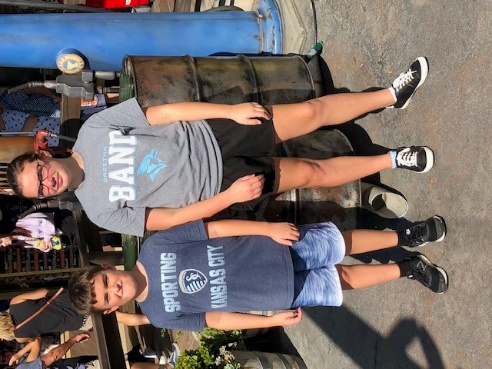 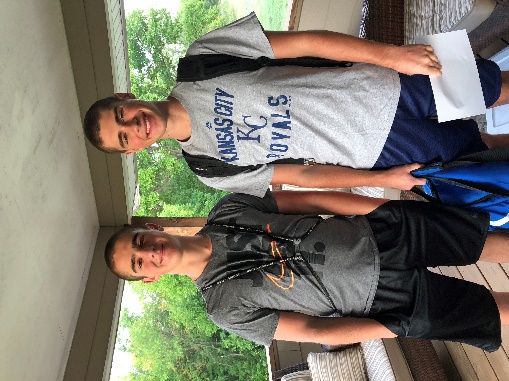 9/22/2023
Bert MooreSETS Director(785) 296-4949bmoore@ksde.org
Adaptive Schools
Sarah Perryman
DLS Update
Dr. Ben Proctor
KSDE/DLS Update
KSDEWeekly Newsletter
Subscribe:  ksdeweekly@ksde.org

KSDE Great Ideas In Education Conference: Empowered Together
October 25-27, 2023
Hyatt Regency and Century II, Wichita
Registration closes October 13
Registration Link:  https://events.ksde.org/Default.aspx?tabid=771
Lunch
Fundamentals, School Improvement, and Accreditation
Dr. Ben Proctor
Dr. Jay Scott
Accreditation and Design Team Members
Think of something in your life when the mantra “less is more” is a good thing.
[Speaker Notes: Jay]
Objective for this session
Analyze the potential impact of the next version of accreditation (KESA 2.0).
[Speaker Notes: Jay]
Why make changes to KESA?
An urgency to improve student outcomes

Focus group feedback – Clarity, Consistency, and Reduce Redundancy

Imbalance in accountability 

Practice what we preach
[Speaker Notes: Jay]
Accreditation and Design Team Vision
EACH SYSTEM,
FULLY ACCREDITED
[Speaker Notes: Jay

Fully accredited - a system that has all the essential structures in place so that each student in each classroom has access to a quality learning experience that opens the door to future opportunities. 

By 2029]
Accreditation and Design Team Mission
To provide support and accountability to 350-plus education systems in order for each system to elevate opportunities and reduce limitations for students.
[Speaker Notes: Jay

Build on language of elevating opps and reducing limitations - intentional language connected to SBOE priorities]
Accreditation in Kansas is …
And accreditation also is …
A reflection of the priorities of the State Board.

An evaluation of impact systems are making on those priorities.
Built on the premise that a good process leads to good results.
[Speaker Notes: Jay

KESA has and continues to be built on premise that a good process leads to good results

Currently KSDE is re-prioritizing 

Challenging conversations around priorities, including what they are, how we will support systems implementing, how they will be evaluated.]
Accreditation Timeline
Accreditation legitimized, Narrative-based report
Evaluation of KESA’s Impact
Feedback and Build of KESA 2.0
2017-2018
2022-2023
2023-2024
2024-2025
KESA 1.0 ends
KESA Begins
KESA 2.0
Learning Year
Document school system improvement locally, Additional Accreditation checkpoints
TBD
Five R’s
Process, Results, Compliance
[Speaker Notes: Jay]
Current State – “Learning Year”
A transitional year between the first cycle of KESA and the next version

Allows Systems time and space to learn about and adapt to the changes to both the focus and the process of accreditation

Allows KSDE time and space to collaborate with systems to learn how to most effectively support their improvement efforts
[Speaker Notes: Amber]
Future State – KESA 2.0
Focus on Fundamentals - Structures – Lead Indicators

Increasing access to support and accountability on a yearly basis
KSDE
Peers
Experts

Clear, Consistent, Reduced Redundancy
[Speaker Notes: Myron]
Next Meeting, January 19, 2024
Salina
Filling the gaps
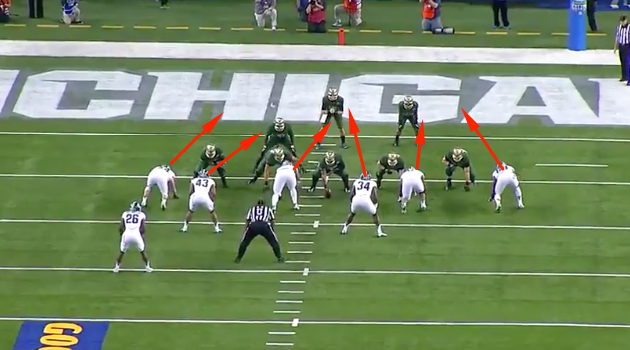 Accreditation and School Improvement


Fundamentals and Lag Measures
[Speaker Notes: Jay


Gap sound – takes no talent

Accreditation & school improvement – what might be reasons that systems don’t see accreditation synonymous with school improvement?]
What, if any, gaps do you perceive between the work of accreditation and the work of school improvement?  Please explain.
[Speaker Notes: Jay]
Improving Execution
You do not rise to the level of your goals.  You fall to the level of your systems.
James Clear
[Speaker Notes: Jay/Myron

Consistent cadence of accountability (most important aspect of execution)

Plans are useless, planning is indispensable

Accountability partner

At some point, it comes down to who can handle the boredom that comes with doing something fundamental over and over and over every day.]
What factors contribute to gaps in execution of the goals outlined in your school system's improvement plan and the actual practices and outcomes observed within your classrooms?
[Speaker Notes: Myron

To what degree are the goals in your system’s improvement plan executed on a daily basis in each classroom in your system?  What factors contribute to a gap between the goals and what’s actually taking place in classrooms?]
Yearly Accreditation Process beg. 24-25
1 on 1 between System and Accreditation & Design team member

Multiple systems attend an in-person accreditation meeting where each system has access to:
Peer systems 
A team of experts in the Fundamentals who will partner with each system to co-create an Action Plan
[Speaker Notes: Amber]
Do you believe that this proposed model of KESA 2.0, with a stronger emphasis on fundamental practices and increased yearly access to support, holds greater potential to effectively maximize opportunities and reduce limitations for our students?  Why or why not?
[Speaker Notes: Amber]
Ben ProctorDeputy CommissionerDivision of Learning Services(785) 296-2304bproctor@ksde.org